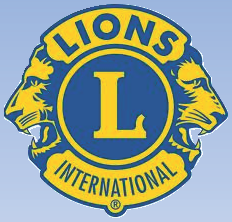 INSTRUÇÕES LEONÍSTICAS“DOMADORAS”
DOMADORAS
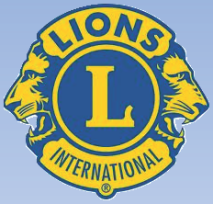 No mês de setembro homenageamos as nossas Domadoras, em reconhecimento à grande importância delas para o movimento leonístico.
DOMADORAS
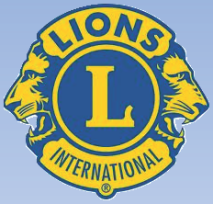 Quem é a Domadora em um Lions Clube?
DOMADORAS
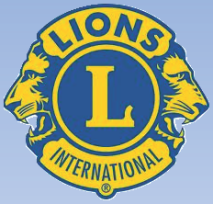 A Domadora é aquela que sempre está pronta para ajudar o seu Leão e o Clube.
DOMADORAS
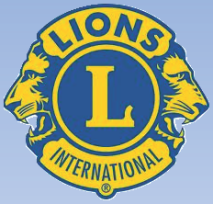 A Domadora é quem tem amor ao próximo, tratando todos da mesma maneira, principalmente os mais necessitados.
DOMADORAS
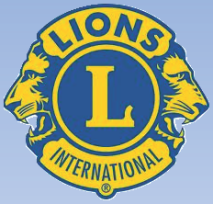 A Domadora é sábia por natureza, exercendo com perfeição o dom da inteligência, para reativar o nosso ânimo quando nos deparamos com os obstáculos do cotidiano.
DOMADORAS
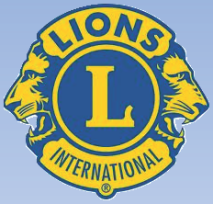 A Domadora é companheira eterna que jamais abandona a causa do amor e do bem, e sempre nos acompanha, a fim de que alcancemos êxito na nossa jornada da vida.
DOMADORAS
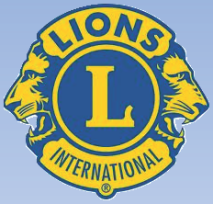 A Domadora é a nossa verdadeira heroína e é muito importante para o Clube.
DOMADORAS
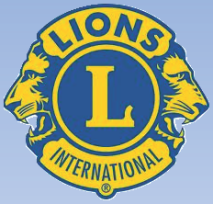 A Domadora deve incentivar seu Leão a participar plenamente do movimento leonístico.
DOMADORAS
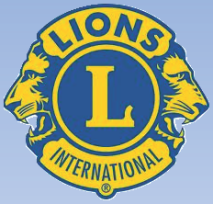 Deve incentivar seu Leão a participar das reuniões.
DOMADORAS
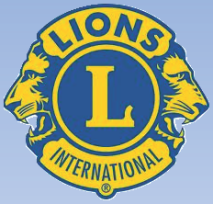 Deve opinar e acompanhar o desenvolvimento do Clube em sua comunidade.
DOMADORAS
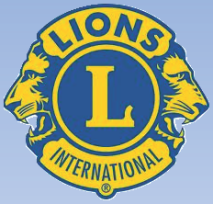 Agindo assim, haverá um caminhar juntos: de Leão e Domadora, para o engrandecimento do movimento leonístico.
DOMADORAS
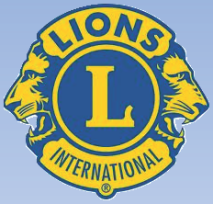 No Lions formamos uma família, e nossos corações vibram na mesma frequência, quando compartilhamos e nos complementamos no ideal de servir.
DOMADORAS
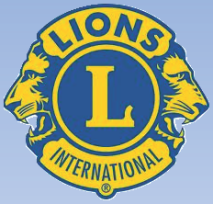 A história não mente quando afirma que “atrás de um grande homem existe sempre uma grande mulher”.
DOMADORAS
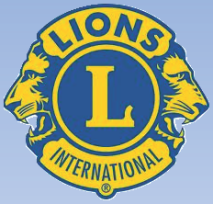 E eu afirmo que a história de Lions não mentirá, se um dia em suas páginas registrar que “ao lado de um grande Leão existe sempre uma grande Domadora”.
DOMADORAS
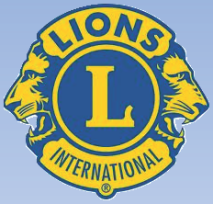 Parabéns queridas Domadoras: uma força no movimento leonístico.
DOMADORAS
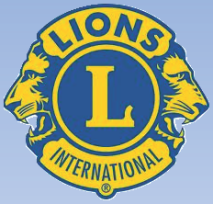 Extraída de pesquisas realizadas em blogs do Lions e do site Instruções Leonísticas, do CL Paulo Fernando Silvestre do LC São Paulo – Ipiranga – Distrito LC-2, e preparada pelo PMJF Marco Antônio Fontana do LC Colatina Centro – DLC-11.